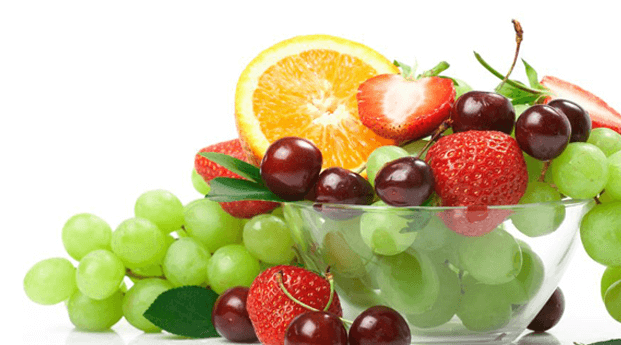 Hodnocení výživové spotřeby
Mgr. Lenka Lokvencová
Podklady k prezentaci od Mgr. Marie Šubrtové
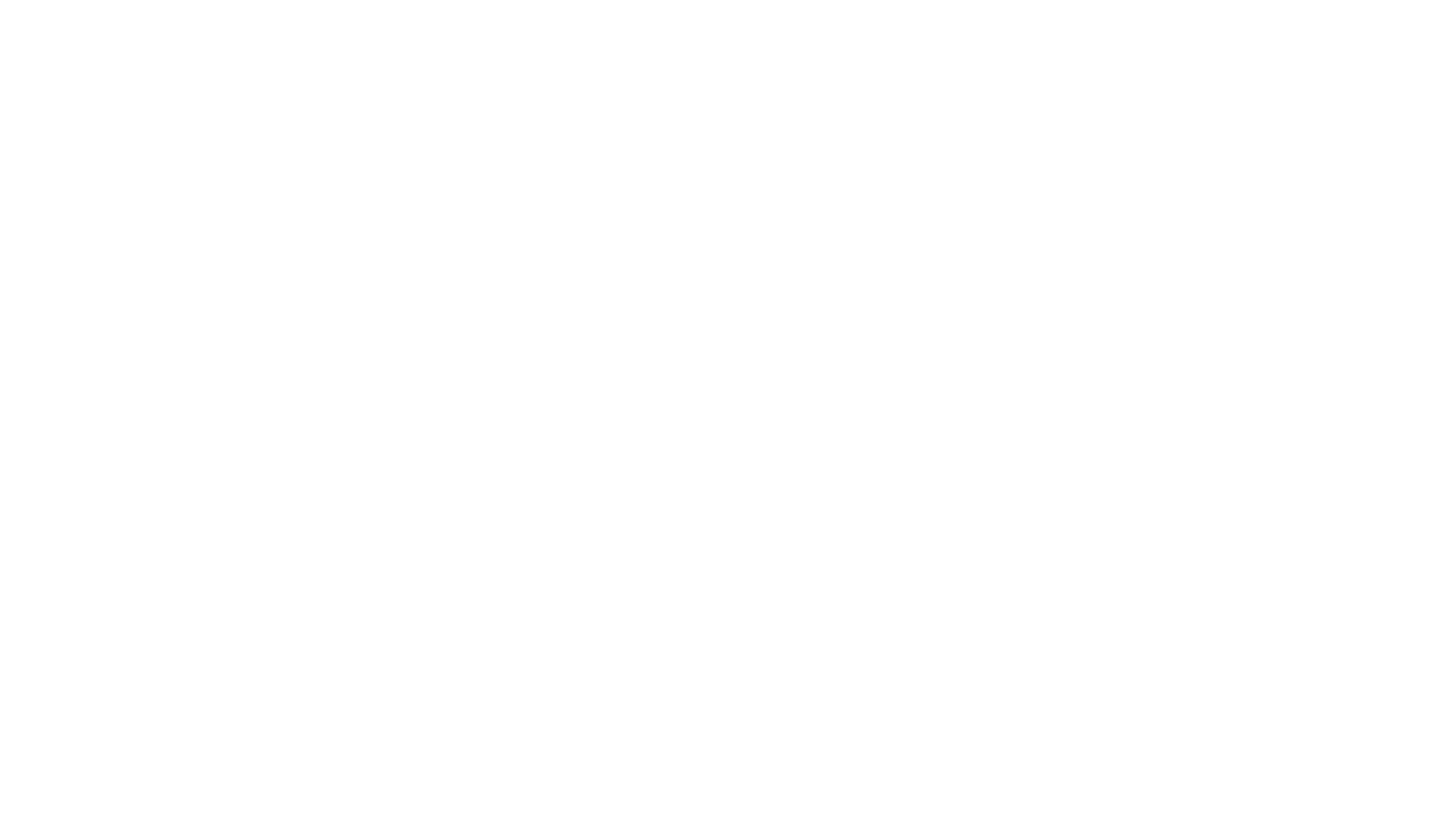 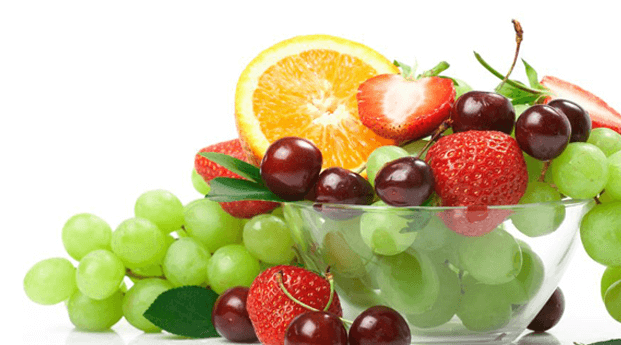 Výživová spotřeba _______________________________________
Nutriční potřeba, příjem potravin 
Food consumption, food intake, dietary intake 
Vyjadřuje množství zkonzumovaných potravin a nápojů 
Měřena kvantitativně, kvalitativně nebo frekvenčně, individuálně nebo za menší skupiny
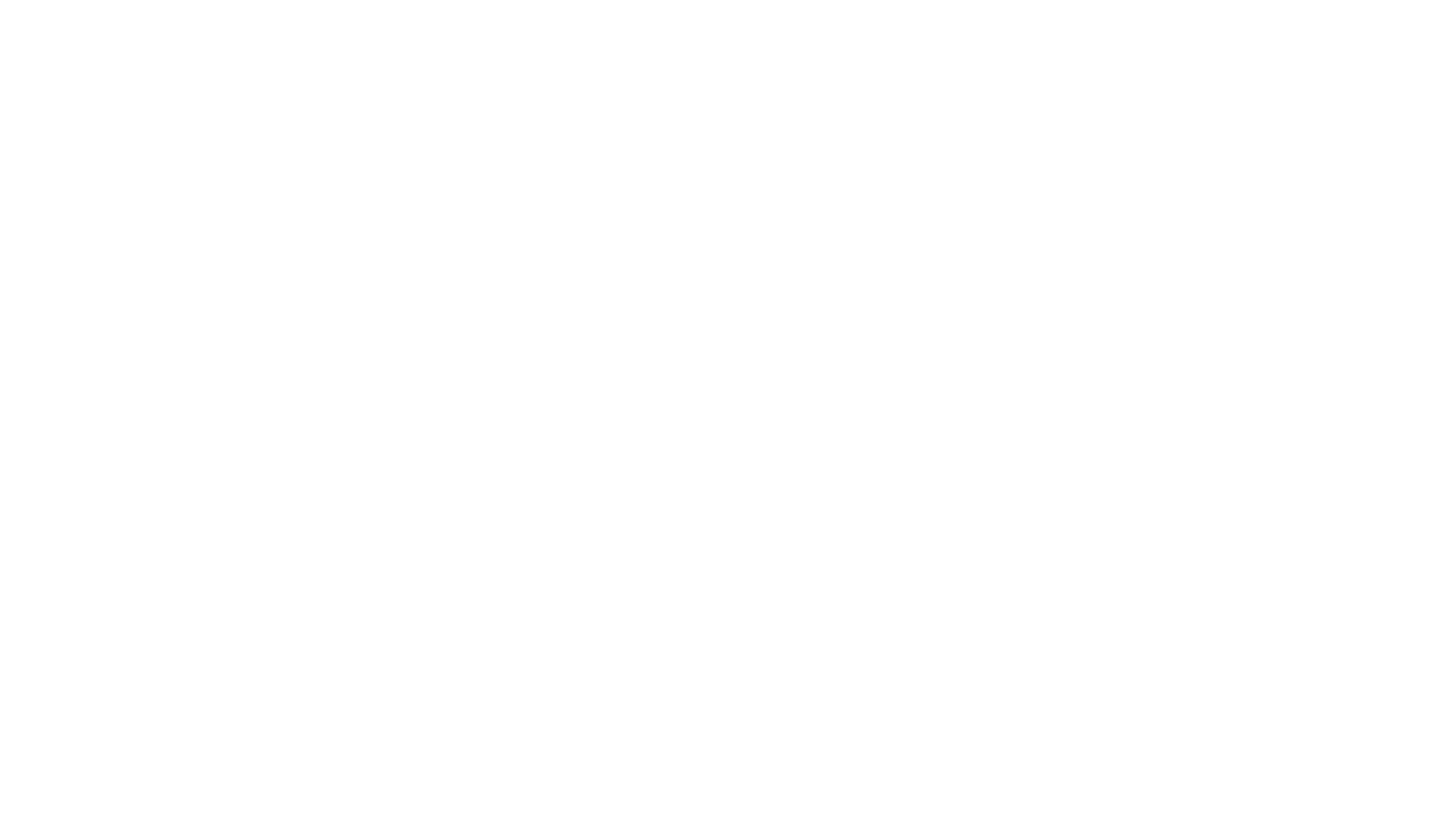 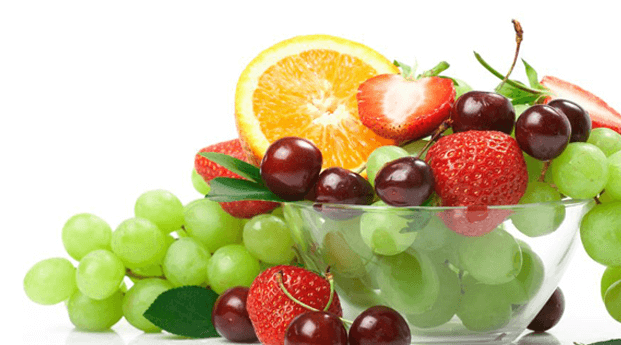 Nabídka potravin_______________________________________
Hrubá - souhrn produkce a nákupu potravin, od kterých je odečten export

Čistá (dostupnost potravin) - vypočtena z hrubé nabídky odečtením ztrát vzniklých                                            transportem, skladováním, atd.
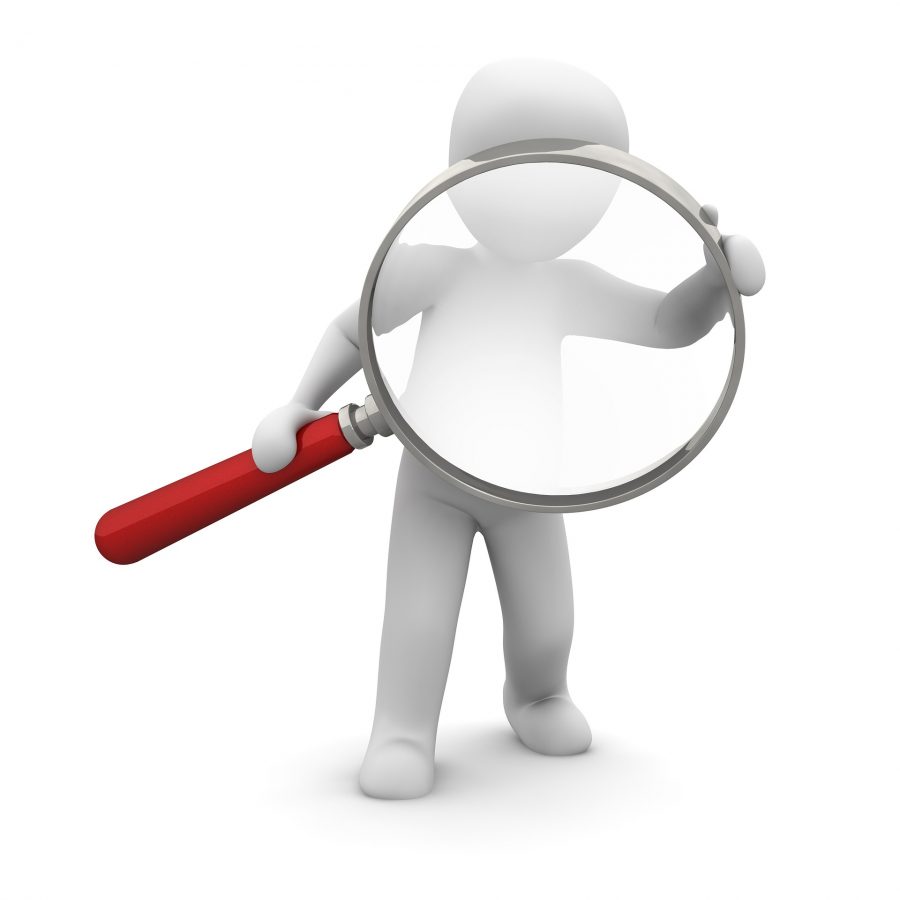 Cíle_____________________________________
Plánování výživy a nutriční politika
Zjišťování vztahu výživy a zdraví, hodnocení výživového stavu
Odhad expozice
Vyšetření adekvátnosti příjmu u populačních skupin
Hodnocení výživové výchovy a vzdělání, nutričních intervencí a výživových programů
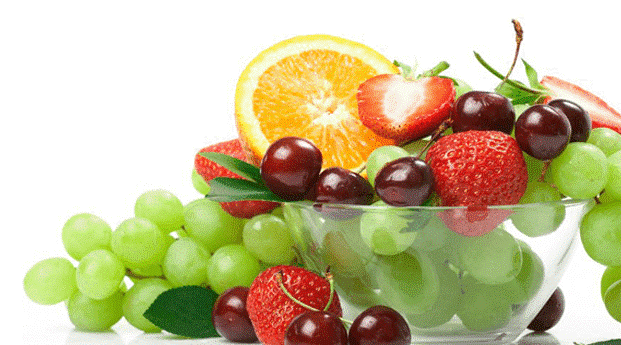 1. Plánování výživy a nutriční politika______________________________________________________________________________
Cílem získat podklady o celostátní, případně regionální nabídce a spotřebě potravin

Slouží k výpočtu spotřeby jednotlivých komodit „per capita“

Získaná data dokladují nabídku, dostupnost, nikoliv skutečný přívod jedince
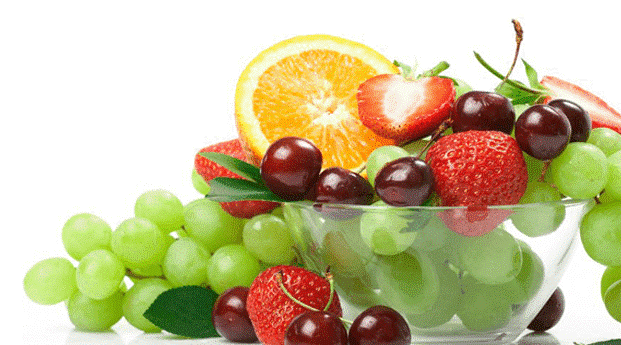 2. Zjišťování vztahu výživy a zdraví, hodnocení výživového stavu___________________________________________________________________________
Sledují určité ukazatele zdravotního stavu, u kterých lze předpokládat, že mají vztah k vybraným složkám výživy a stravování

Metody musí být cíleně zaměřeny, nezbytný je vhodný výběr sledované skupiny
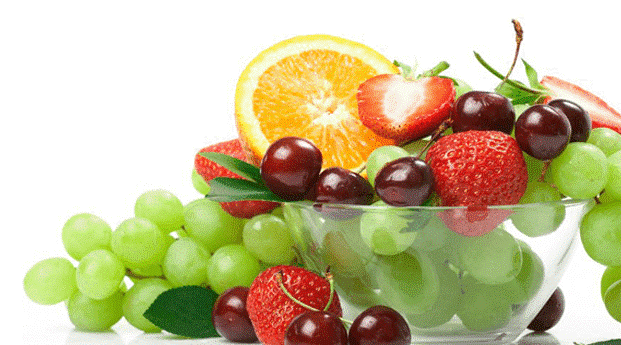 3. Odhad expozice_____________________________________________________________________
Zjištění dávky cizorodých látek a pravděpodobnostní hodnocení expozice populace
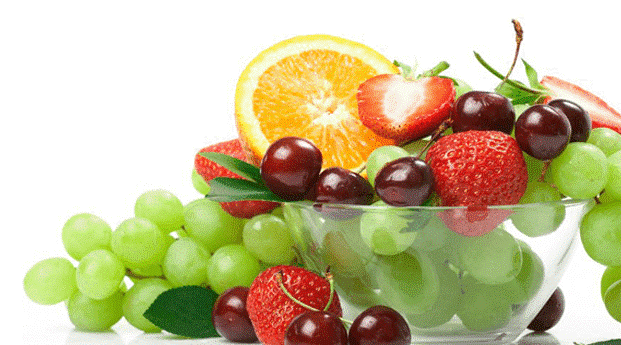 4. Vyšetření adekvátnosti příjmu u populačních supin ___________________________________________________________________________________
Cílem je získání dat o výživové spotřebě členů určité skupiny

Údaje jsou dále srovnány s referenčními hodnotami
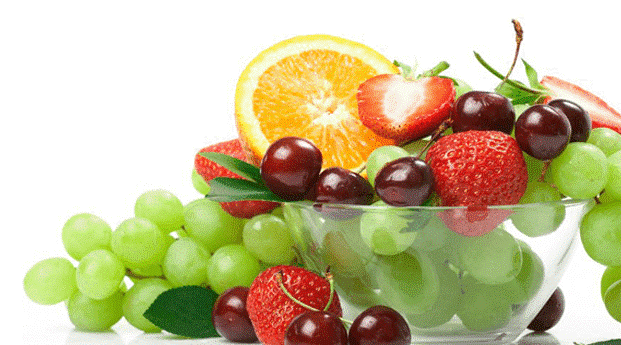 5. Hodnocení výživové výchovy a vzdělání, nutričních intervencí a výživových programů ______________________________________________________________________________________________
Cílem je zhodnotit účinnost výživové výchovy pomocí zjištění výživové spotřeby před započetím a po ukončení výchovného programu
[Speaker Notes: Plánování výživy a nutriční politika
- cílem je získat podklady o celostátní, případně regionální
nabídce a spotřebě potravin,
- slouží k výpočtu spotřeby jednotlivých komodit „per capita“,
- získaná data dokladují nabídku, dostupnost, nikoliv skutečný
přívod jedince.
• Zjišťování vztahu výživy a zdraví, hodnocení
výživového stavu
- sledují určité ukazatelé zdravotního stavu, u kterých lze
předpokládat, že mají vztah k vybraným složkám výživy a
stravování,
- metody musí být cíleně zaměřeny, nezbytný je vhodný výběr
sledované skupiny.
Odhad expozice
- zjištění dávky cizorodých látek a pravděpodobnostní hodnocení
expozice populace
• Vyšetření adekvátnosti příjmu u populačních skupin
- cílem je získání dat o výživové spotřebě členů určité skupiny,
- údaje jsou dále srovnány s referenčními hodnotami.
• Hodnocení výživové výchovy a vzdělání, nutričních
intervencí a výživových programů
- cílem je zhodnotit účinnost výživové výchovy pomocí zjištění výživové
spotřeby před započetím a po ukončení výchovného programu.]
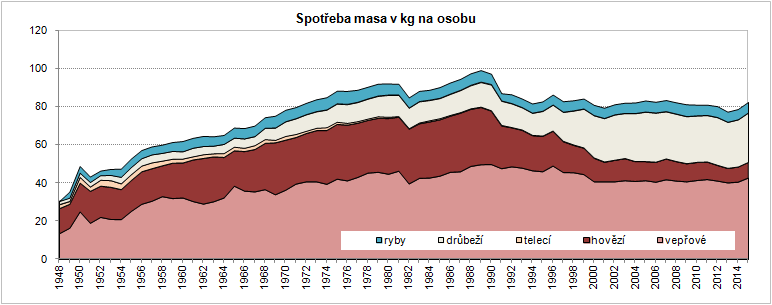 Spotřeba potravin______________________________
Národní úroveň

Úroveň domácností

Individuální spotřeba
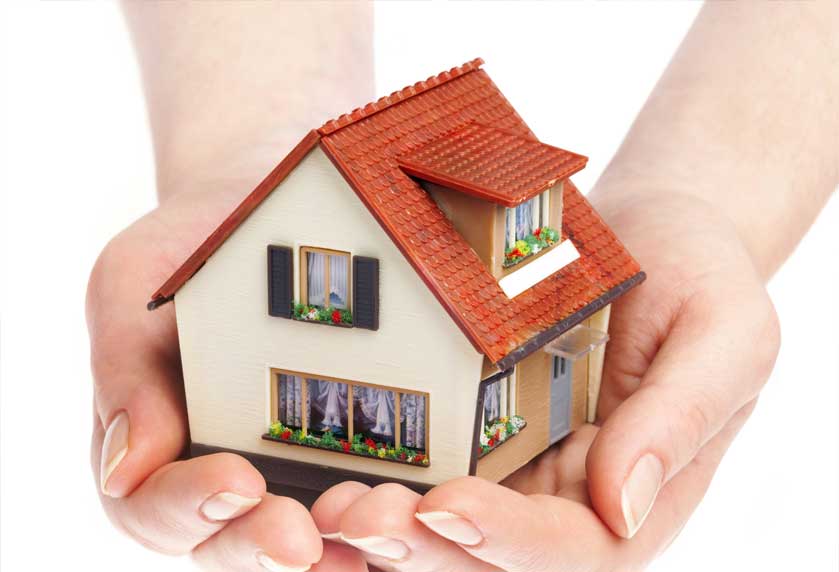 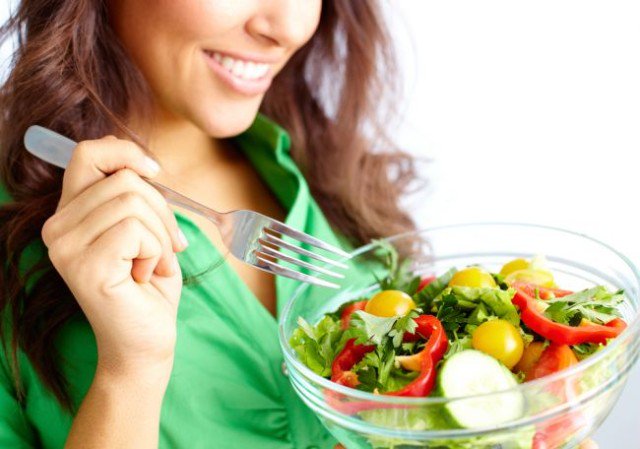 Spotřeba potravin
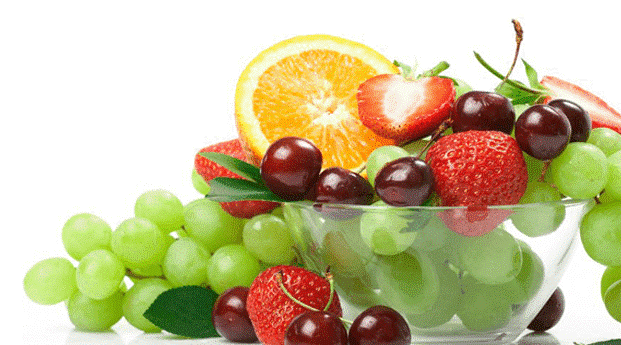 Globální spotřeba – Celostátní bilance potravin_____________________________________________________________________
Vychází z dat popisujících zdroje:
zemědělská a průmyslová výroba
dovoz potravin
obchodní zásoby
mezinárodní potravinová pomoc

Dále se vyhotoví údaje o spotřebě těchto zdrojů:
prodej, ztráty, vývoz
výrobní spotřeba
samozásobení
konečné zásoby v obchodech a formách veřejného stravování

Data dostupná na stránkách ČSÚ
[Speaker Notes: Plánování výživy a nutriční politika
- cílem je získat podklady o celostátní, případně regionální
nabídce a spotřebě potravin,
- slouží k výpočtu spotřeby jednotlivých komodit „per capita“,
- získaná data dokladují nabídku, dostupnost, nikoliv skutečný
přívod jedince.
• Zjišťování vztahu výživy a zdraví, hodnocení
výživového stavu
- sledují určité ukazatelé zdravotního stavu, u kterých lze
předpokládat, že mají vztah k vybraným složkám výživy a
stravování,
- metody musí být cíleně zaměřeny, nezbytný je vhodný výběr
sledované skupiny.
Odhad expozice
- zjištění dávky cizorodých látek a pravděpodobnostní hodnocení
expozice populace
• Vyšetření adekvátnosti příjmu u populačních skupin
- cílem je získání dat o výživové spotřebě členů určité skupiny,
- údaje jsou dále srovnány s referenčními hodnotami.
• Hodnocení výživové výchovy a vzdělání, nutričních
intervencí a výživových programů
- cílem je zhodnotit účinnost výživové výchovy pomocí zjištění výživové
spotřeby před započetím a po ukončení výchovného programu.]
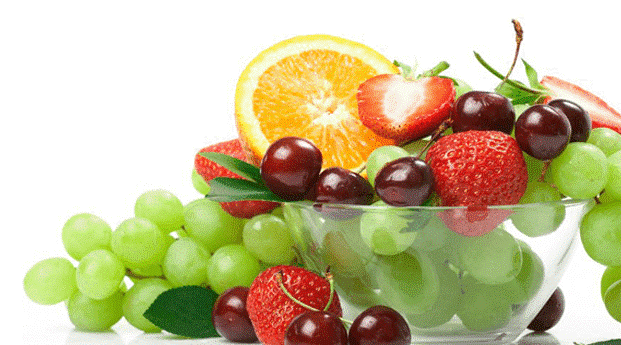 Globální spotřeba – Food balance sheets_____________________________________________________________________
Metoda FAO

= (výroba + dovoz (včetně potravinové pomoci) + zásoby) - (export + zpracování pro jiný než potravinářský účel, setba + ztráty)

Vyjadřuje spotřebu v jednotkách množství na hlavu a rok, v odhadu příjmu základních nutrientů na hlavu a den

Metoda dobře mezinárodně srovnatelná.
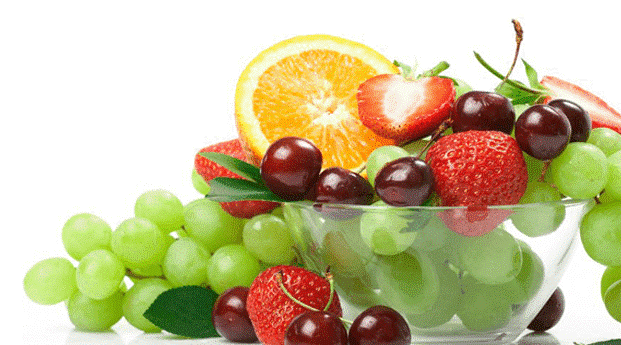 Analýza rodinných účtů_____________________________________________________________________
Household budget survey
Vychází ze sledování spotřeby na úrovni domácností
Panel zpravodajských domácností vede záznam všech příjmů a vydání (v ČR po dobu jednoho měsíce)
Zapisuje se množství a cena pořízených potravin. V úvahu se berou nejen nakoupené potraviny, ale i dary, naturální spotřeba
Data se uvádějí na „průměrnou osobu“. Nelze zjistit distribuci potravin mezi členy domácnosti
Problémem jsou obvykle pokrmy konzumované mimo domácnost, nákupy do zásoby
Zjišťují se socio-ekonomické údaje o domácnosti – sociální skupina, počet členů, vzdělání, zaměstnání
Aktuální data z analýzy rodinných účtů lze nalézt na internetových stránkách ČSÚ
[Speaker Notes: Plánování výživy a nutriční politika
- cílem je získat podklady o celostátní, případně regionální
nabídce a spotřebě potravin,
- slouží k výpočtu spotřeby jednotlivých komodit „per capita“,
- získaná data dokladují nabídku, dostupnost, nikoliv skutečný
přívod jedince.
• Zjišťování vztahu výživy a zdraví, hodnocení
výživového stavu
- sledují určité ukazatelé zdravotního stavu, u kterých lze
předpokládat, že mají vztah k vybraným složkám výživy a
stravování,
- metody musí být cíleně zaměřeny, nezbytný je vhodný výběr
sledované skupiny.
Odhad expozice
- zjištění dávky cizorodých látek a pravděpodobnostní hodnocení
expozice populace
• Vyšetření adekvátnosti příjmu u populačních skupin
- cílem je získání dat o výživové spotřebě členů určité skupiny,
- údaje jsou dále srovnány s referenčními hodnotami.
• Hodnocení výživové výchovy a vzdělání, nutričních
intervencí a výživových programů
- cílem je zhodnotit účinnost výživové výchovy pomocí zjištění výživové
spotřeby před započetím a po ukončení výchovného programu.]
Přímé metody
Přímé metody
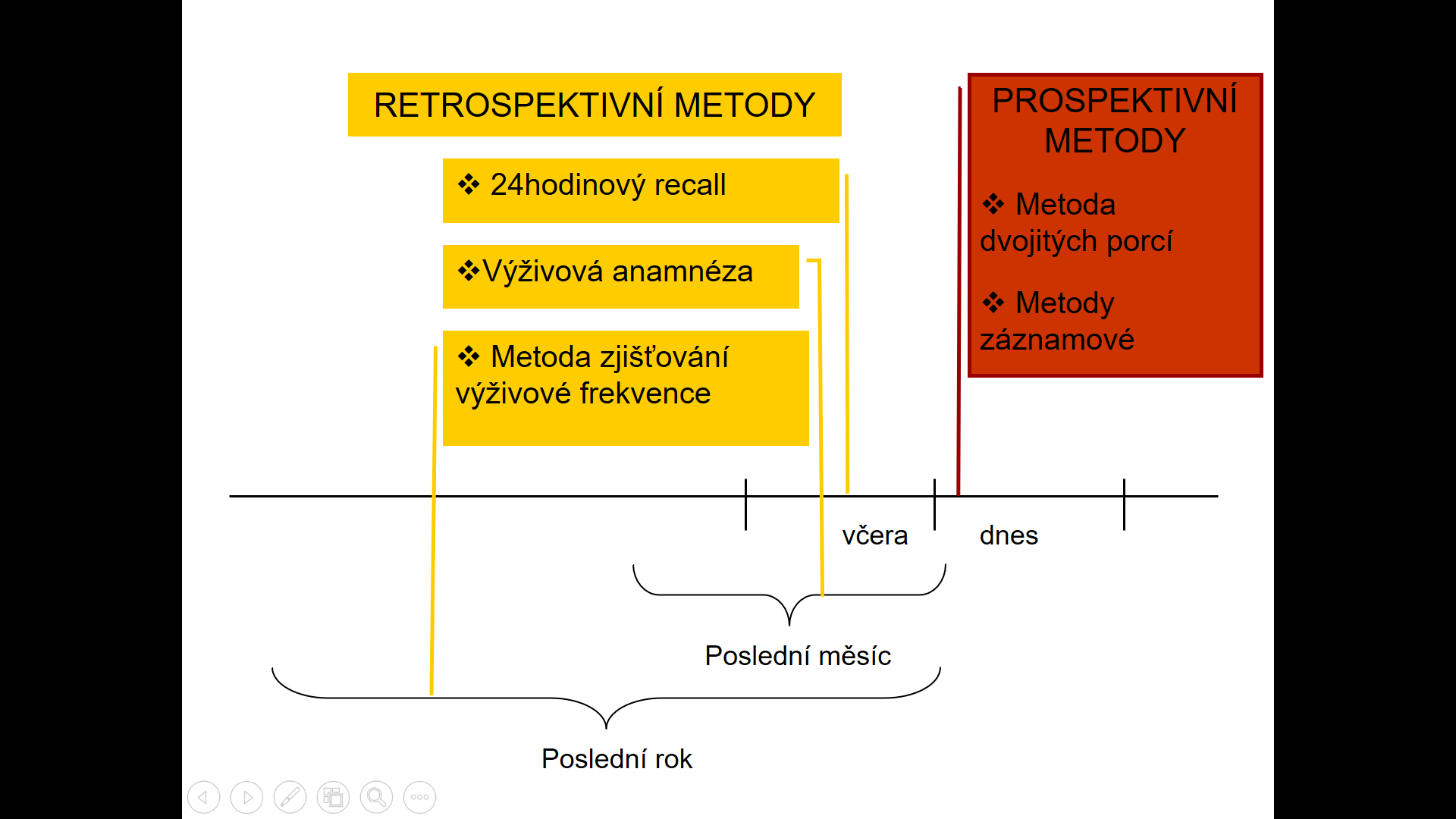 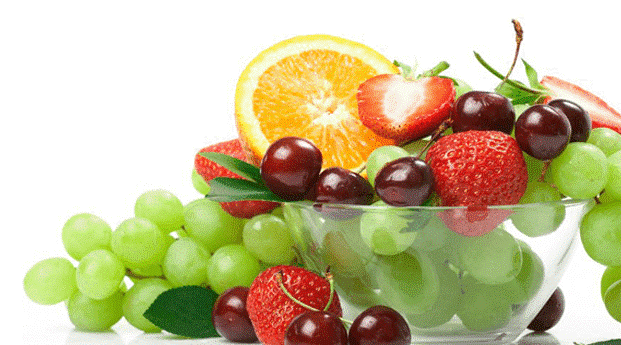 Retrospektivní metody – 24hodinový recall_____________________________________________________________________
Nejčastěji používaná metoda, standard EU

Respondent je dotazován na všechny potraviny a nápoje, které zkonzumoval v předešlém dni včetně jejich množství

Provádí se formou interview – řízený rozhovor (osobně nebo telefonicky)

 Respondent by neměl předem vědět, který den bude dotazován (tendence měnit své stravovací návyky)

Není vhodný pro menší děti a osoby v pokročilém věku (nutná spolupráce subjektu)
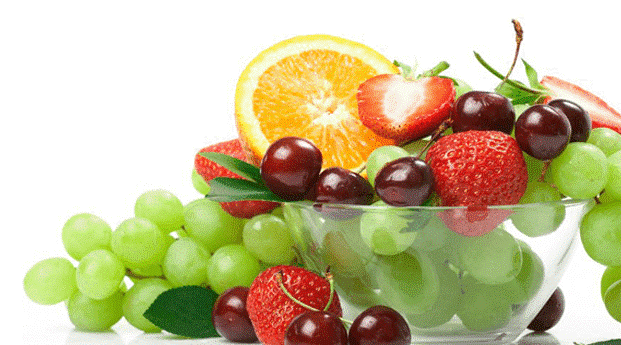 Retrospektivní metody – 24hodinový recall_____________________________________________________________________
Dotazování je několikaetapové:

základní informace o zkonzumovaném jídle
upřesnění získaných informací
zjišťování zkonzumovaného množství
připomenutí běžně konzumovaných potravin, typických pro určitou věkovou skupinu (fáze oživení paměti)

Výhody: minimální ovlivňování stravovacích zvyklostí dotazovaných

Nevýhody: vysoké nároky kladené na tazatele, obvyklou spotřebu (usual intake) nelze postihnout pouze jednodenním recallem
[Speaker Notes: Plánování výživy a nutriční politika
- cílem je získat podklady o celostátní, případně regionální
nabídce a spotřebě potravin,
- slouží k výpočtu spotřeby jednotlivých komodit „per capita“,
- získaná data dokladují nabídku, dostupnost, nikoliv skutečný
přívod jedince.
• Zjišťování vztahu výživy a zdraví, hodnocení
výživového stavu
- sledují určité ukazatelé zdravotního stavu, u kterých lze
předpokládat, že mají vztah k vybraným složkám výživy a
stravování,
- metody musí být cíleně zaměřeny, nezbytný je vhodný výběr
sledované skupiny.
Odhad expozice
- zjištění dávky cizorodých látek a pravděpodobnostní hodnocení
expozice populace
• Vyšetření adekvátnosti příjmu u populačních skupin
- cílem je získání dat o výživové spotřebě členů určité skupiny,
- údaje jsou dále srovnány s referenčními hodnotami.
• Hodnocení výživové výchovy a vzdělání, nutričních
intervencí a výživových programů
- cílem je zhodnotit účinnost výživové výchovy pomocí zjištění výživové
spotřeby před započetím a po ukončení výchovného programu.]
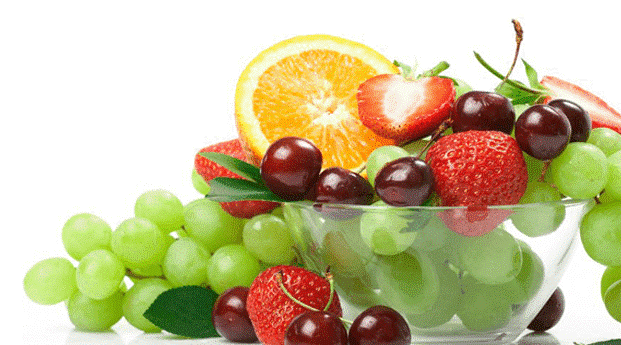 Retrospektivní metody – Výživová anamnéza_____________________________________________________________________
Výživové zvyklosti (diet history)

Slouží k zhodnocení obvyklých výživových zvyklostí, týká se delšího období v minulosti

Výhody: popis dlouhodobého a pro danou osobu charakteristického typu výživy

Nevýhody: méně podrobné informace, data nemohou být použita pro odhad akutního rizika
[Speaker Notes: Plánování výživy a nutriční politika
- cílem je získat podklady o celostátní, případně regionální
nabídce a spotřebě potravin,
- slouží k výpočtu spotřeby jednotlivých komodit „per capita“,
- získaná data dokladují nabídku, dostupnost, nikoliv skutečný
přívod jedince.
• Zjišťování vztahu výživy a zdraví, hodnocení
výživového stavu
- sledují určité ukazatelé zdravotního stavu, u kterých lze
předpokládat, že mají vztah k vybraným složkám výživy a
stravování,
- metody musí být cíleně zaměřeny, nezbytný je vhodný výběr
sledované skupiny.
Odhad expozice
- zjištění dávky cizorodých látek a pravděpodobnostní hodnocení
expozice populace
• Vyšetření adekvátnosti příjmu u populačních skupin
- cílem je získání dat o výživové spotřebě členů určité skupiny,
- údaje jsou dále srovnány s referenčními hodnotami.
• Hodnocení výživové výchovy a vzdělání, nutričních
intervencí a výživových programů
- cílem je zhodnotit účinnost výživové výchovy pomocí zjištění výživové
spotřeby před započetím a po ukončení výchovného programu.]
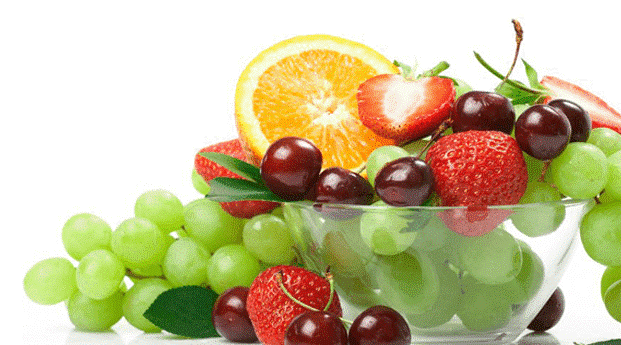 Retrospektivní metody – Výživová frekvence_____________________________________________________________________
(Food Frequency Questionnaire - FFQ)

Zahrnují všechny potraviny nebo pouze určité skupiny, potraviny konzumované v průběhu měsíce nebo roku

Výhody: standardizovaný dotazník, nízké náklady, neovlivní se výživové zvyklosti respondenta

Nevýhody: rozpomínání respondenta, data nemohou být použita pro odhad akutního rizika
[Speaker Notes: Plánování výživy a nutriční politika
- cílem je získat podklady o celostátní, případně regionální
nabídce a spotřebě potravin,
- slouží k výpočtu spotřeby jednotlivých komodit „per capita“,
- získaná data dokladují nabídku, dostupnost, nikoliv skutečný
přívod jedince.
• Zjišťování vztahu výživy a zdraví, hodnocení
výživového stavu
- sledují určité ukazatelé zdravotního stavu, u kterých lze
předpokládat, že mají vztah k vybraným složkám výživy a
stravování,
- metody musí být cíleně zaměřeny, nezbytný je vhodný výběr
sledované skupiny.
Odhad expozice
- zjištění dávky cizorodých látek a pravděpodobnostní hodnocení
expozice populace
• Vyšetření adekvátnosti příjmu u populačních skupin
- cílem je získání dat o výživové spotřebě členů určité skupiny,
- údaje jsou dále srovnány s referenčními hodnotami.
• Hodnocení výživové výchovy a vzdělání, nutričních
intervencí a výživových programů
- cílem je zhodnotit účinnost výživové výchovy pomocí zjištění výživové
spotřeby před započetím a po ukončení výchovného programu.]
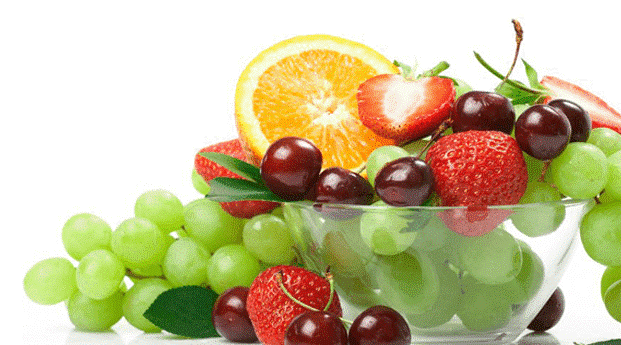 Prospektivní metody – Metoda dvojitých porcí_____________________________________________________________________
(Duplicate portion analysis)
 respondent váží a zaznamenává vše, co v daný den zkonzumoval. Porce odpovídající snězenému množství jsou uchovány a použity k analýze.

Výhoda: nezávislost na tabulkách nutričního složení, přesné informace o nutričním složení potravy
Nevýhody: finanční i pracovní náročnost

- použití u krátkodobých klinických studií s malým počtem osob
[Speaker Notes: Plánování výživy a nutriční politika
- cílem je získat podklady o celostátní, případně regionální
nabídce a spotřebě potravin,
- slouží k výpočtu spotřeby jednotlivých komodit „per capita“,
- získaná data dokladují nabídku, dostupnost, nikoliv skutečný
přívod jedince.
• Zjišťování vztahu výživy a zdraví, hodnocení
výživového stavu
- sledují určité ukazatelé zdravotního stavu, u kterých lze
předpokládat, že mají vztah k vybraným složkám výživy a
stravování,
- metody musí být cíleně zaměřeny, nezbytný je vhodný výběr
sledované skupiny.
Odhad expozice
- zjištění dávky cizorodých látek a pravděpodobnostní hodnocení
expozice populace
• Vyšetření adekvátnosti příjmu u populačních skupin
- cílem je získání dat o výživové spotřebě členů určité skupiny,
- údaje jsou dále srovnány s referenčními hodnotami.
• Hodnocení výživové výchovy a vzdělání, nutričních
intervencí a výživových programů
- cílem je zhodnotit účinnost výživové výchovy pomocí zjištění výživové
spotřeby před započetím a po ukončení výchovného programu.]
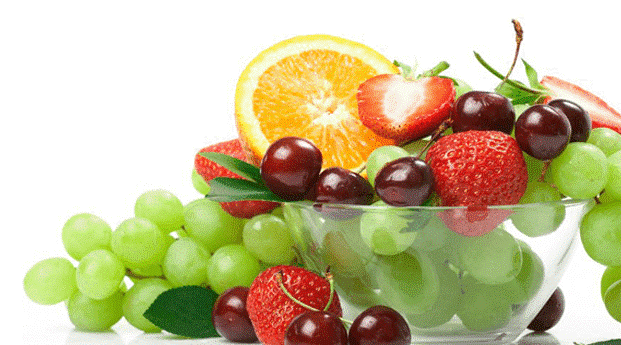 Prospektivní metody – Záznam s pomocí vážení/metoda záznamu odhadem______________________________________________________________________________
(Weighed food record/estimated food record)

Respondent zaznamená vše, co v daný den konzumoval

Velikost porce váží/odhaduje za použití různých pomůcek a vzorů (atlas porcí, běžné kuchyňské nádobí)

V případě záznamu s pomocí vážení může být v některých případech vážení provedeno druhou osobou

Délka záznamu 1 - 7 dní
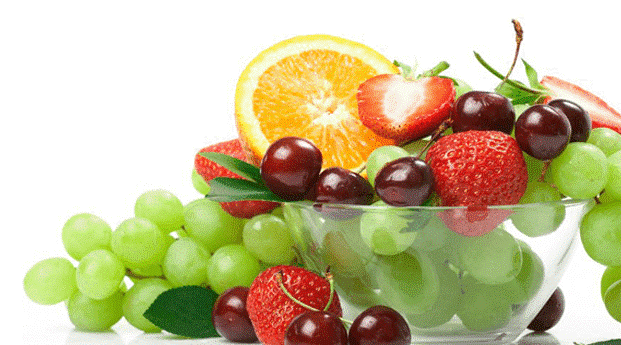 Prospektivní metody – Záznam s pomocí vážení/metoda záznamu odhadem______________________________________________________________________________
Výhody: přesnost, minimalizace chyb způsobených zapomínáním/možnost použití u velkého počtu osob


Nevýhody: metoda zatěžující respondenta, riziko změny výživových zvyklostí (balené potraviny), účastní se respondenti vysoce motivovaní/chyby související s odhadem velikosti porcí
[Speaker Notes: Plánování výživy a nutriční politika
- cílem je získat podklady o celostátní, případně regionální
nabídce a spotřebě potravin,
- slouží k výpočtu spotřeby jednotlivých komodit „per capita“,
- získaná data dokladují nabídku, dostupnost, nikoliv skutečný
přívod jedince.
• Zjišťování vztahu výživy a zdraví, hodnocení
výživového stavu
- sledují určité ukazatelé zdravotního stavu, u kterých lze
předpokládat, že mají vztah k vybraným složkám výživy a
stravování,
- metody musí být cíleně zaměřeny, nezbytný je vhodný výběr
sledované skupiny.
Odhad expozice
- zjištění dávky cizorodých látek a pravděpodobnostní hodnocení
expozice populace
• Vyšetření adekvátnosti příjmu u populačních skupin
- cílem je získání dat o výživové spotřebě členů určité skupiny,
- údaje jsou dále srovnány s referenčními hodnotami.
• Hodnocení výživové výchovy a vzdělání, nutričních
intervencí a výživových programů
- cílem je zhodnotit účinnost výživové výchovy pomocí zjištění výživové
spotřeby před započetím a po ukončení výchovného programu.]
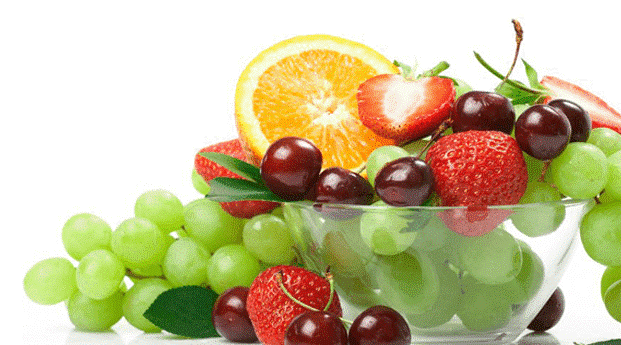 Usual intake _____________________________________________________________________________
≠ aktuální spotřeba
Dlouhodobý průměrný přívod nutrientů nebo potravin
Výpočet je založený na odhadu pravděpodobnosti konzumace určitých potravin a obvyklého zkonzumovaného množství, je zohledňována i interindividuální a intraindividuální variabilita
Význam má hlavně v případech, kde je velká variabilita v přívodu (ovoce a zelenina, vit. C)
UI lze vypočítat z dvoudenního 24HR …. Interpretace výsledků z krátkých studii bez určité korekce může být zavádějící a matoucí
[Speaker Notes: Jelikož často je spotřeba měřena pouze krátkou dobu, výsledné hodnoty jsou zatíženy velkou chybou – to je způsobené variabilitou v jednotlivých dnech]
Hodnocení výživy           v populaci
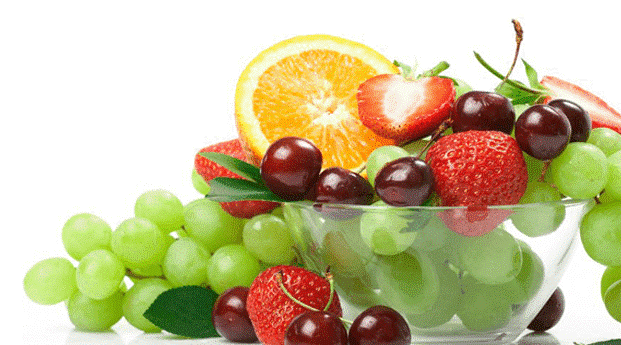 Zpracování dat _____________________________________________________________________________
převedení do elektronické podoby, kódování  dat
stanovení obvyklého přívodu nutrientů:
                zjištěné hodnoty spotřeby potravin
                                 	         x
               údaje o nutričním složení potravin
použití kompilované tabulky nutričního složení potravin,  která vycházela především z dostupných  českých a slovenských zdrojů
[Speaker Notes: Jelikož často je spotřeba měřena pouze krátkou dobu, výsledné hodnoty jsou zatíženy velkou chybou – to je způsobené variabilitou v jednotlivých dnech]
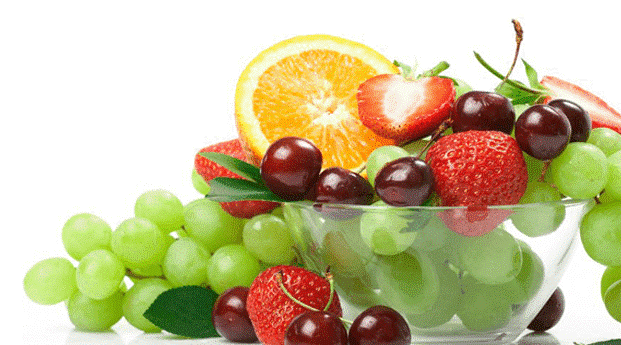 Tabulky výživových hodnot_____________________________________________________________________________
Slouží k převedení získaných dat o potravinách na hodnoty přijatých živin
Nezbytná je aktualizace dat, úprava cizích tabulek a ne pouze přejímání beze zbytku
Je potřeba zjistit, v jakém formátu jsou uvedené hodnoty („jak nakoupeno“ nebo „jak snědeno“)
V ČR jsou k dispozici Potravinové tabulky vydány v roce 1993 Společností pro výživu
[Speaker Notes: Jelikož často je spotřeba měřena pouze krátkou dobu, výsledné hodnoty jsou zatíženy velkou chybou – to je způsobené variabilitou v jednotlivých dnech]
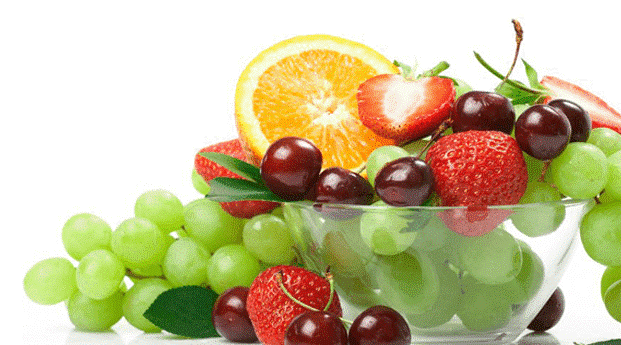 Chyby při stanovení spotřeby_____________________________________________________________________________
Zdroj: Kleiwächterová, 1992
[Speaker Notes: Při zjišťování spotřeby potravin dochází prakticky vždy k chybám, jejichž charakter a velikost souvisí s použitou metodou. Chyby vznikají už během rozhovoru. Dále při kódování, přepočtu na nutrienty a při interpretaci.  Jednou z chyb vznikajících během rozhovoru, která je spojována s metodou 24HR (ale nejen s ní) je misreporting.]
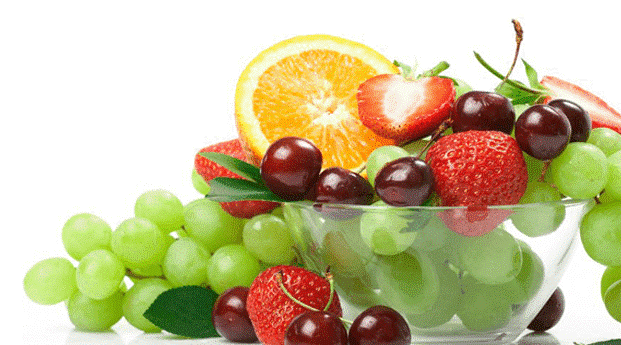 Chyby při stanovení individuální spotřeby_____________________________________________________________________________
Misreporting – úmyslné či neúmyslné snižování (underreporting) nebo zvyšování (over-reporting) hodnot spotřeby potravin

Determinanty ovlivňující výskyt misreportingu:
– BMI
– Věk, pohlaví
– Socioekonomický status a vzdělání
– Výživové zvyklosti
– Psychologické faktory
– Životní styl
– Odhad velikosti porce
[Speaker Notes: Jelikož často je spotřeba měřena pouze krátkou dobu, výsledné hodnoty jsou zatíženy velkou chybou – to je způsobené variabilitou v jednotlivých dnech]
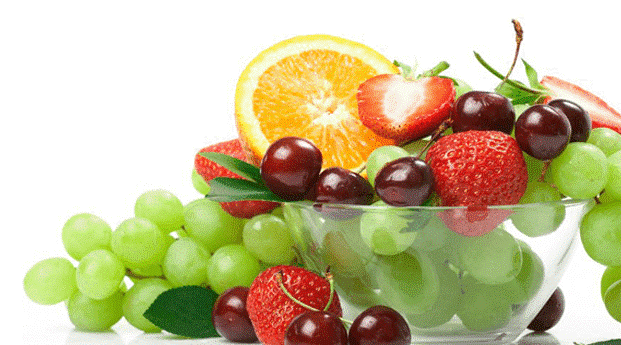 Metody zjišťování misreportingu _____________________________________________________________________________
Goldberg cutoff

nejčastěji používaná metoda k identifikaci misreporterů
rovnice, pomocí níž lze vypočítat hraniční hodnoty (cutoff values), 
srovnání EI/BMR,
velikost cutoff limitu závisí na velikosti souboru, délce trvání šetření, fyzické aktivitě respondentů (míra tělesné aktivity je nejčastěji uvažována jako „sedavý způsob života“) a BMR (bazální metabolický výdej).
[Speaker Notes: Jelikož často je spotřeba měřena pouze krátkou dobu, výsledné hodnoty jsou zatíženy velkou chybou – to je způsobené variabilitou v jednotlivých dnech]
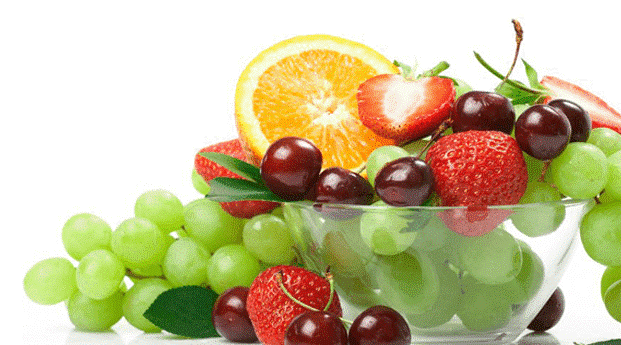 Kritická míst, problémy _____________________________________________________________________________
Výběr reprezentativního vzorku populace
Výběr odpovídající metody zjišťování spotřeby potravin s ohledem na cíle studie
Tabulky nutričního složení potravin
Software pro záznam a kódování spotřeby potravin a pro statistickou analýzu dat
Kontrola kvality ve všech fázích průzkumu
Finanční náklady a nároky na personální zajištění a organizaci
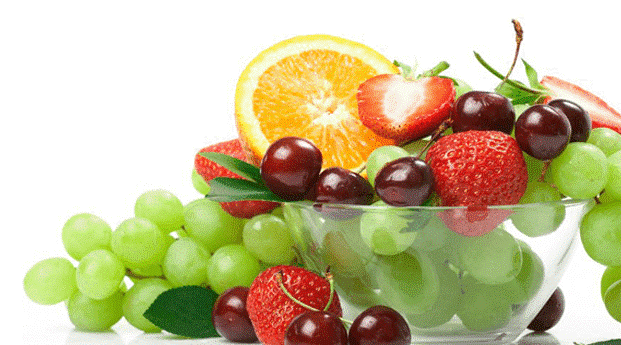 Použitá literatura, odkazy… _____________________________________________________________________________
Kleinwächterová, H., Brázdová, Z. Výživový stav člověka a způsoby jeho zjišťování. Brno, 1992
Geissler, C., Powers, H. Human nutrition, 11th edition. Elsevier, 2005
Provazník, K. a kol. Manuál prevence v lékařské praxi II. Praha, 1995
http://www.czso.cz/csu/2009edicniplan.nsf/p/3004-09
http://www.czso.cz/csu/2009edicniplan.nsf/p/3001-09
http://faostat.fao.org/site/368/DesktopDefault.aspx?PageID=368
Centrum pro databázi složení potravin
	http://www.czfcdb.cz/
USDA National Nutrien Database: http://www.nal.usda.gov/fnic/foodcomp/search/
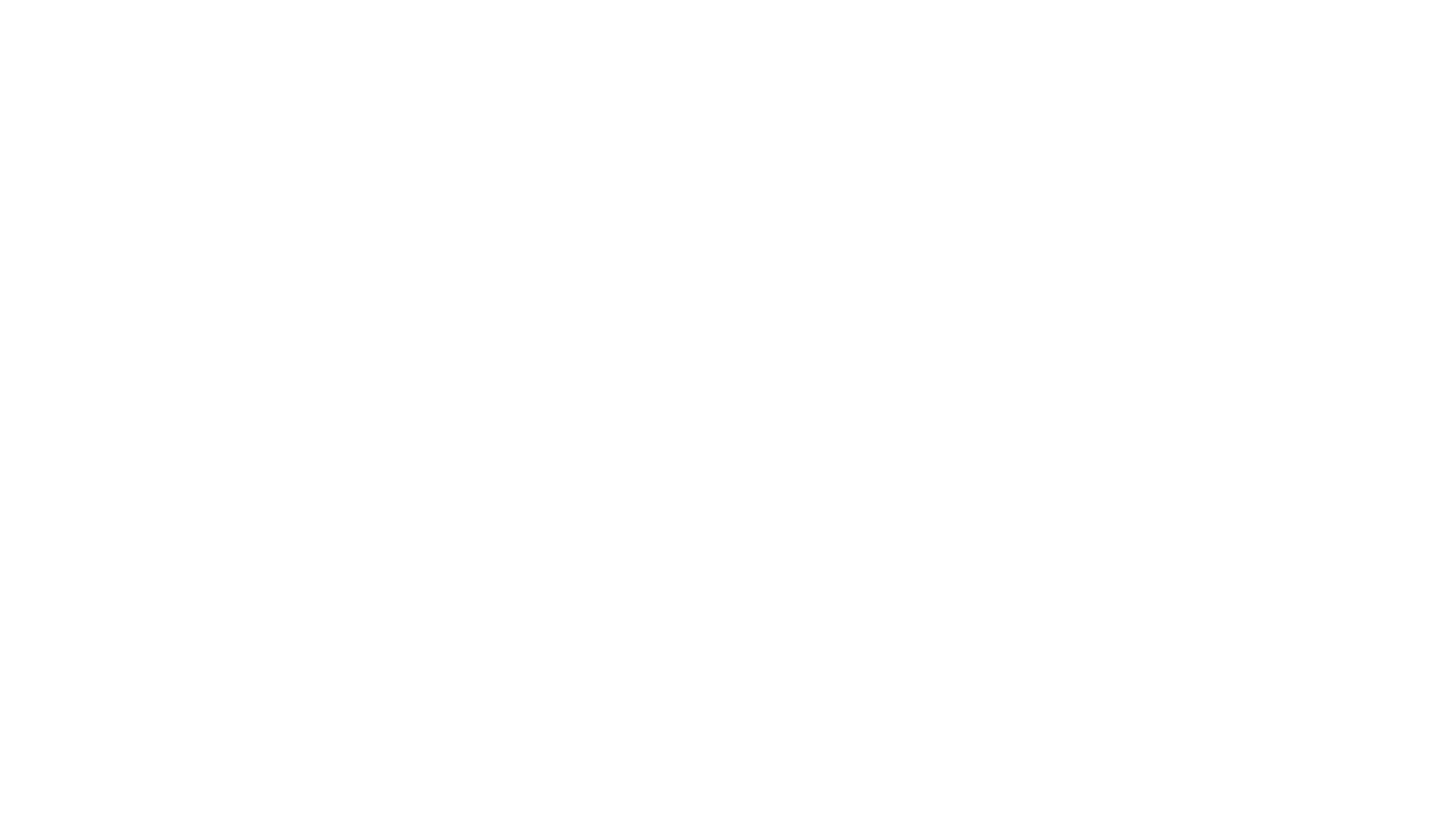 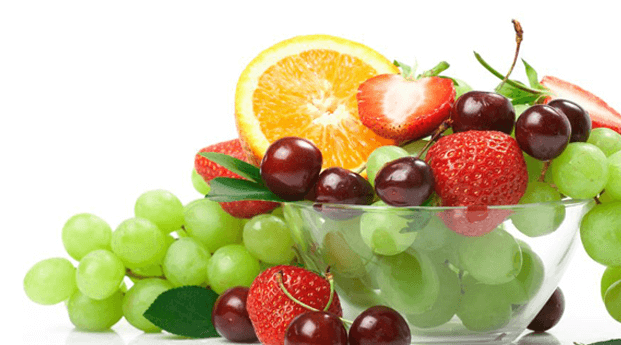 Ďakujem za pozornosť
Doporučení EFSA
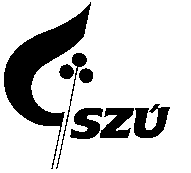 Obecné principy pro sběr národních dat o spotřebě potravin vzhledem k celoevropskému průzkumu výživy
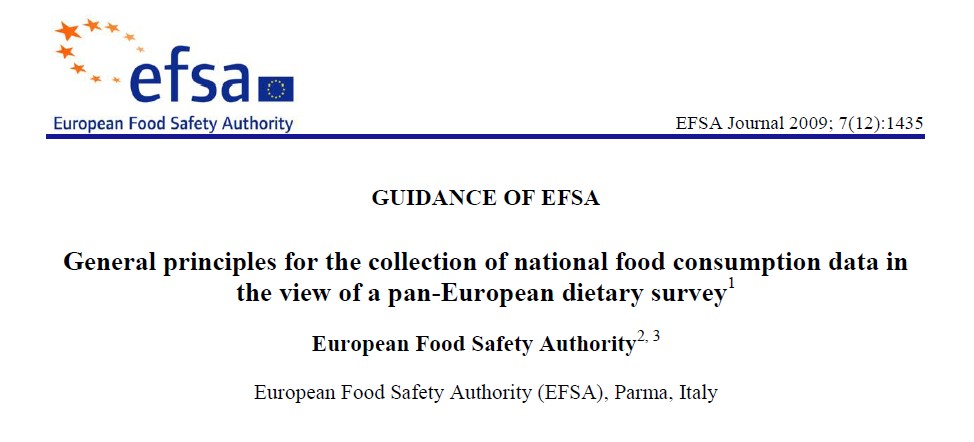 http://www.efsa.europa.eu/en/efsajournal.htm
Doporučení EFSA
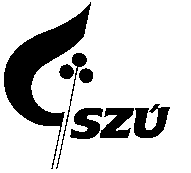 Obsahuje obecné principy pro sběr dat o spotřebě potravin použitelných pro stanovení přívodu nutrientů i hodnocení zdravotního rizika

  Způsob zajištění výběru reprezentativního vzorku populace na národní úrovni

  Sběr dat: 2 nezávislé dny (non-consecutive days), 
	metoda: 24h recall – dospělí, záznam – děti 

  Pomůcky: použití atlasu porcí potravin a dalších pomůcek pro stanovení množství zkonzumovaných potravin, požadavky na software pro sběr dat

  Doporučení pro sběr dalších informací: 
	FFQ, detailní údaje o výrobcích, konzumace doplňků stravy, 	antropometrické údaje (hmotnost, výška), úroveň fyzické aktivity
Projekt PANCAKE- Pilot study for the Assessment of Nutrient intake and food Consumption Among Kids in Europe.
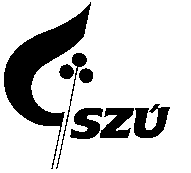 Cíl - vytvořit, otestovat a zhodnotit nástroje a postupy využitelné v budoucí celoevropské studii spotřeby potravin u dětí. 

Je zaměřen na 3 věkové kategorie dětí:
	   - do 11 měsíců věku
	   - od 12 do 35 měsíců
	   - od 36 měsíců do 10 let

Použitá metoda sběru dat: záznam
EU MENU
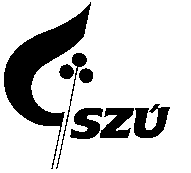 První celoevropský průzkum spotřeby potravin, koordinaci plánování provádí EFSA.

 Výhoda - použití metodiky, která poskytuje srovnatelné a dostatečně podrobné informace pro účely posuzování rizik, reprezentující všechny země a regiony v EU.

 Sevilla, únor 2010 – podepsáno prohlášení poradního sboru (zástupci členských zemí) o celoevropském průzkumu spotřeby potravin – podpora projektu. 

 Plánován jako průběžný program na období 2012 – 2017.

 Sběr dat by měl být realizován ve všech věkových skupinách, důraz je kladen na malé děti (od 3 měsíců věku).

 Fáze přípravy průzkumu (2010 – 2011) je zaměřena na metodiku a proveditelnost v jednotlivých zemích.

Informace o projektu jsou dostupné na www:
http://www.efsa.europa.eu/en/datex/datexeumenu.htm